Supplemental  Figure 1.
*
90
50
*
B.
C.
A.
Total Body Weight
Total Fat Weight
(%) Fat Weight
40
80
45
Body Weight (g)
70
Fat/BW (%)
32
Normal
Normal
40
Lean/BW (%)
Shiftwork-4wks
Shiftwork-4wks
Fat (g)
60
35
24
30
Basal
4 weeks
50
4 weeks
Basal
16
25
Basal
4 weeks
8
E.
D.
Lean Weight Gain
Fat Weight Gain
(%) Lean Weight
Total Lean Weight
*
20
Fat Gain (g)
15
10
10
35
2
8
Normal
Shiftwork
5
30
Lean Gain (g)
0
6
F.
G.
0
Basal
4 weeks
4
Lean (g)
25
-2
2
0
20
-4
Basal
4 weeks
Normal
Shiftwork
Figure S1. NMR analysis of body weight and composition in 4 weeks shift cohorts. (A) Body weight, (B) total amount of fat, and (C) percentage of fat in normal (n=3) and shiftwork group (n=7) after 4 weeks of normal or shiftwork schedule, respectively. (D, E) The amount of fat (D), or lean mass (E), gained after 4 weeks of normal or shift schedule as compared to before the respective regimen in normal or shiftwork groups. (F, G) Total lean mass (F), or the percentage of lean mass (G) in normal or shiftwork groups before and after respective normal or the shiftwork regimen. *: P≤0.05 by two-way ANOVA.
Supplemental  Figure 2.
A.
Corticosterone (pg/ml)
Normal
Shiftwork
B.
Plasma Corticosterone
30
20
Gram/week
10
0
Normal
Shiftwork
Weekly Food Intake
C.
P=0.55
4000
3000
2000
SubQ
1000
ZT(h)         3    3     7     7   11   11   15    15  19   19   23   23
0
Bmal1
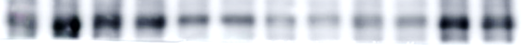 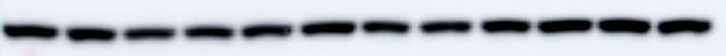 HSP90
Figure S2. Circadian expression of Bmal1 protein in iWAT. (A) Immunoblot analysis of Bmal1 protein levels at indicated consecutive zeitgeiber (ZT) time points over a normal light-dark 24-hour period in normal wild-type C57/BL6 mice. (B) Plasma corticosterone level as measured by ELISA in normal and 6-month shiftwork group normal (n=6/group). (C) Food intake per week as measured in the normal and shiftwork mice groups subjected to the 6-month shiftwork (n=6/group).
Supplemental  Figure 3.
2
A.
**
**
*
Rel. mRNA Exp.
1
Rel. mRNA Exp.
0
Cebpa
Pparg
Cebpb
Fabp4
Lpl
Hsl
B.
C.
iWAT
S-6wk
S-4wk
200
Normal
12
**
**
**
150
*
C/EBPβ
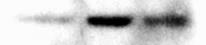 8
eWAT
2
100
PPARγ
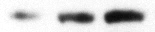 **
**
50
4
Normal
Normal
α-actin
1
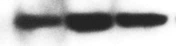 Shift-4wks
Shift-4wks
0
Shift-6wks
Shift-6wks
3
Cebpb
0
0
Pparg
Cebpa
2
1
0
Fabp4
Figure S3. The effect of short-term shiftwork on adipogenic gene induction. (A, B) RT-qPCR analysis of key adipogenic gene expression in eWAT (A) and iWAT (B) of mice subjected to 4 or 6 weeks of shiftwork regimen. N=3-6/group. (C) Immunoblot analysis of C/EBPβ and PPARγ  in iWAT distinct adipose depot (Pooled sample of n=3/lane for each group.